Welcome 
Syracuse 
Trailblazers
March 28, 2019
Introductions
Who are you?

What do you do?

Why are you here?
Welcome
Calling All Trailblazers. Pioneer. Change maker. Lifelong learner. Yes, we’re talking about you. If you’re reading this, that makes you a Trailblazer. A leader who creates a path for others to follow. A friend who lifts up those who stand beside you. A family member who helps us build a better world. All of that is in you, and in all of us. Our Ohana is blazing trails across the globe, transforming the ways we work and live. And just imagine, if we all join together, the incredible impact we can make.

Marc Benioff
Chairman / CEO
Salesforce
Welcome
We welcome all Salesforce builders, crafters, developers and programmers

Admins, business analysts, data analysts, report builders and end users

Salesforce employees and partners

Future Salesforce developers

Students
Connecting
Trailblazer Community Groups: Syracuse, NY Developers Group
How we track membership, schedule meetings and RSVP to upcoming events
Twitter: @syracusedevs
Posting formal meetups, informal gatherings, retweeting regional events and member activities
Chatter: Syracuse, NY Developers Group
Conversations and discussions with other group members
Web: SyracuseDevelopers.com
Links to the above sites, copies of slides/code presented at meetups
Connecting
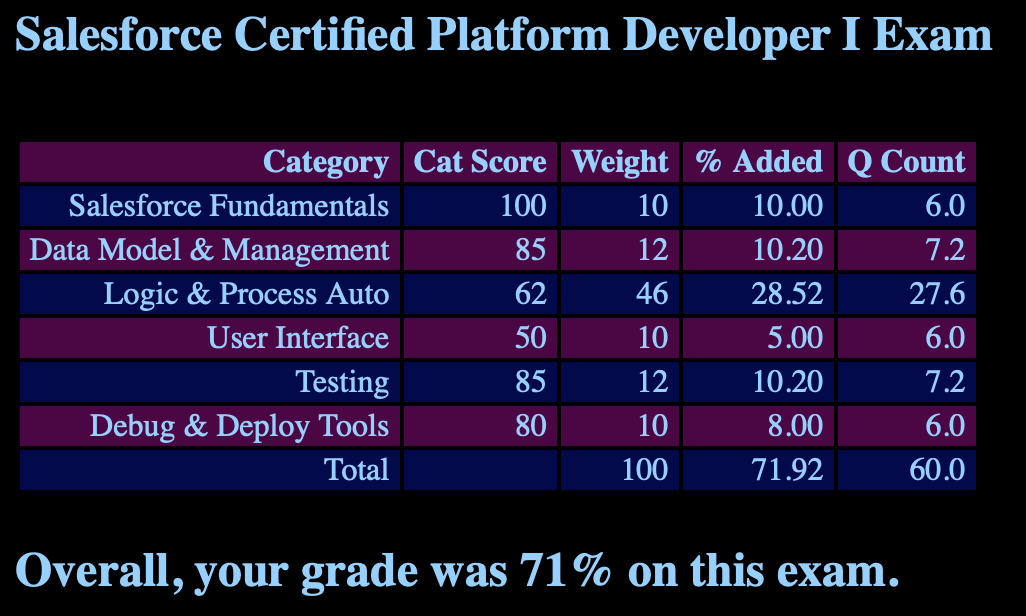 Salesforce Exam Calculators
SyracuseDevelopers.com/exam/
Shows your overall score
All currently available exams
Includes the new Einstein Analytics & Discovery Consultant and Nonprofit Cloud Consultant exams
Events
True North Dreamin
Ottowa, Canada
July 11-12
Admission: $93 by Apr 30, then $113
www.truenorthdreamin.com
Call for Presentations close April 17

Salesforce World Tour New York
New York City, May 7
Northeast Dreamin
Manchester, NH
September 16-17
Early bird pricing: $79 by Mar 31
northeastdreamin.com
Call for Presentations close April 22

Dreamforce
San Francisco, Nov 19-22
SFDX
Download
https://developer.salesforce.com/tools/sfdxcli
https://trailhead.salesforce.com/en/content/learn/trails/sfdx_get_started
Connect
sfdx force:auth:web:login -d -a <alias>
sfdx force:auth:web:login -r <instance url> -a <alias>
List
sfdx force:org:list
SFDX
Retrieve
sfdx force:mdapi:retrieve -r <filelocation> -u <org> -p <changeset>

Test
sfdx force:mdapi:deploy -u <org> -f <file.zip> -w 2 -c -l RunSpecifiedTests -r <testclass>

Deploy
sfdx force:mdapi:deploy -u <org> -f <file.zip> -w 2
SFDX
Retrieve
sfdx force:mdapi:retrieve -r . -u unit -p DemoTDD
Test Deploy From Zip
sfdx force:mdapi:deploy -u nandbots -f unpackaged.zip -w 2 -c
sfdx force:mdapi:deploy -u nandbots -f unpackaged.zip -w 2 -c -l RunSpecifiedTests -r BackupTest_NPQCase
Test Deploy From Directory
Unzip, Edit BackupTest_NPQCase to remove first and last test
sfdx force:mdapi:deploy -u nandbots -d DemoTDD -w 2 -c -l RunSpecifiedTests -r BackupTest_NPQCase
Thank You For Coming!
Now: Shaughnessy’s Pub
Next: Wednesday, April 24, 4:00-5:30p, Tech Garden
Topic: Einstein chat bots with Invokable Apex
Registration opens tomorrow
Suggestions/Speakers welcome for May and beyond
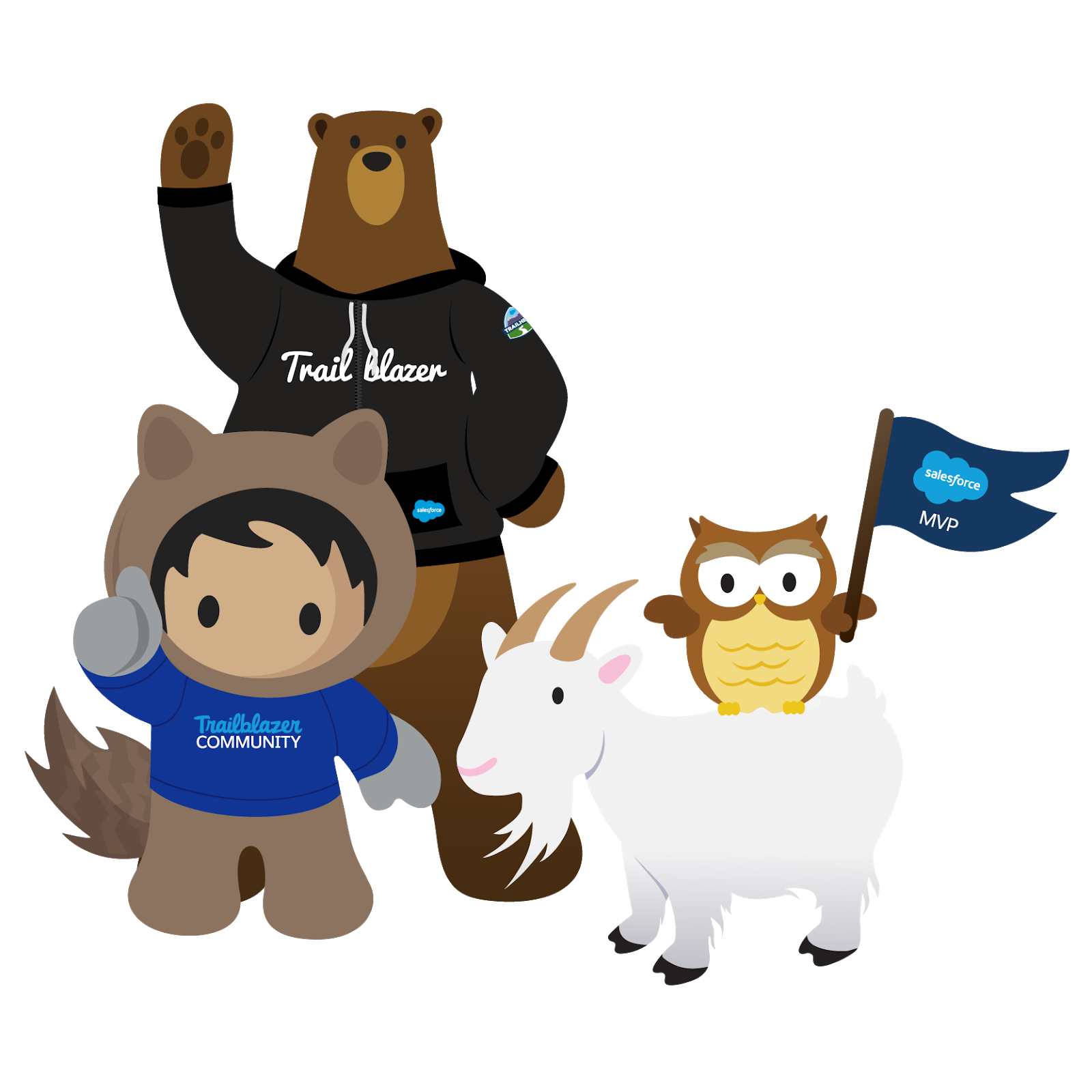 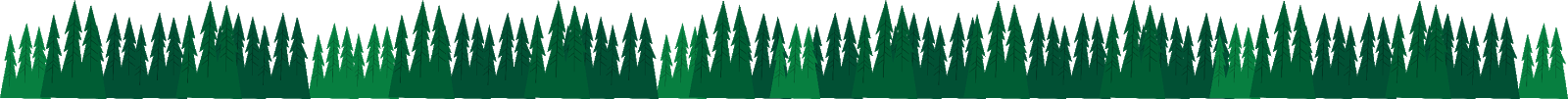